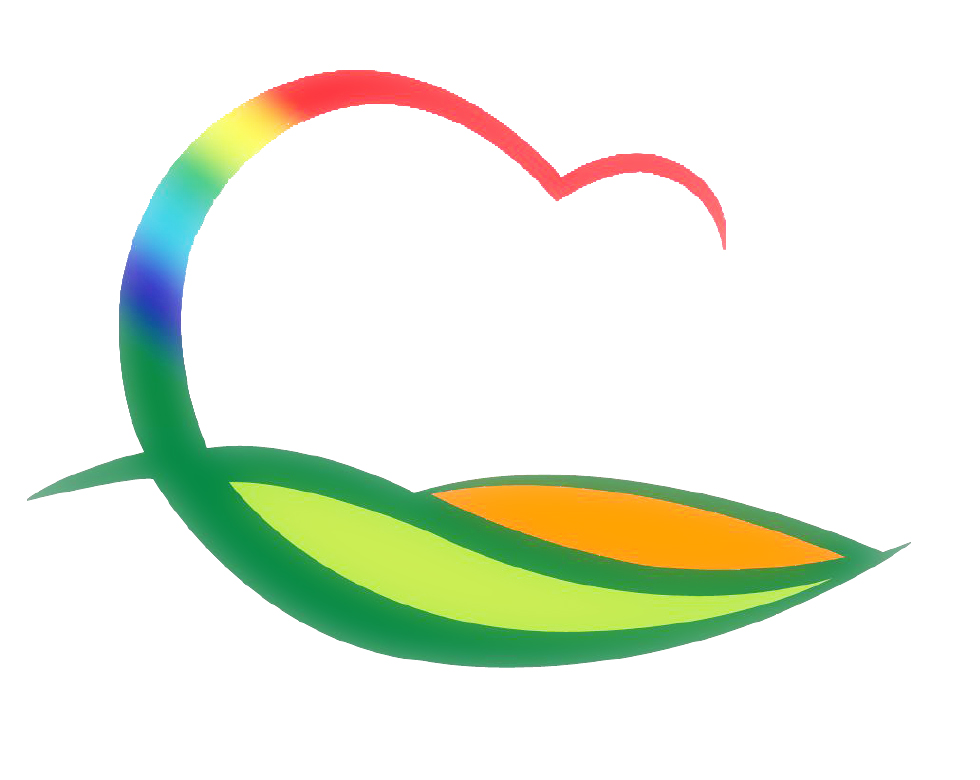 가 족 행 복 과
3-1. 영동고등학교 졸업식
1. 6.(월) 10:30 / 영등관 / 158명※ 군수님 하실 일 : 축사 및 장학증서 수여
3-2. 설 명절 성수식품 합동점검
1. 8.-1. 10. (3일) /성수식품 제조판매업체/식품안전팀 2명
설 명절 대비 성수식품 및 다중이용시설 위생점검
3-3. 2019년도 어린이급식관리지원센터 평가자 교육
1. 10.(금) / 충청북도 C&V 2층 대회의실 / 식품안전팀1명
2020년도 어린이급식관리지원센터 정책운영방향 및 평가